OSAAMINEN
Satakunta
1
2
Englanninkielinen koulutus



Ruotsinkielinen koulutus



Lukiokoulutus



Ammatillinen koulutus
Korkeakoulut
Satakunnan ammattikorkeakoulu
	SAMK lukuina
Porin yliopistokeskus
	Porin opetusterveyskeskus
Turun yliopiston kampus Raumalla
Diakonia-ammattikorkeakoulu



Porin prikaati
3
4
5
6
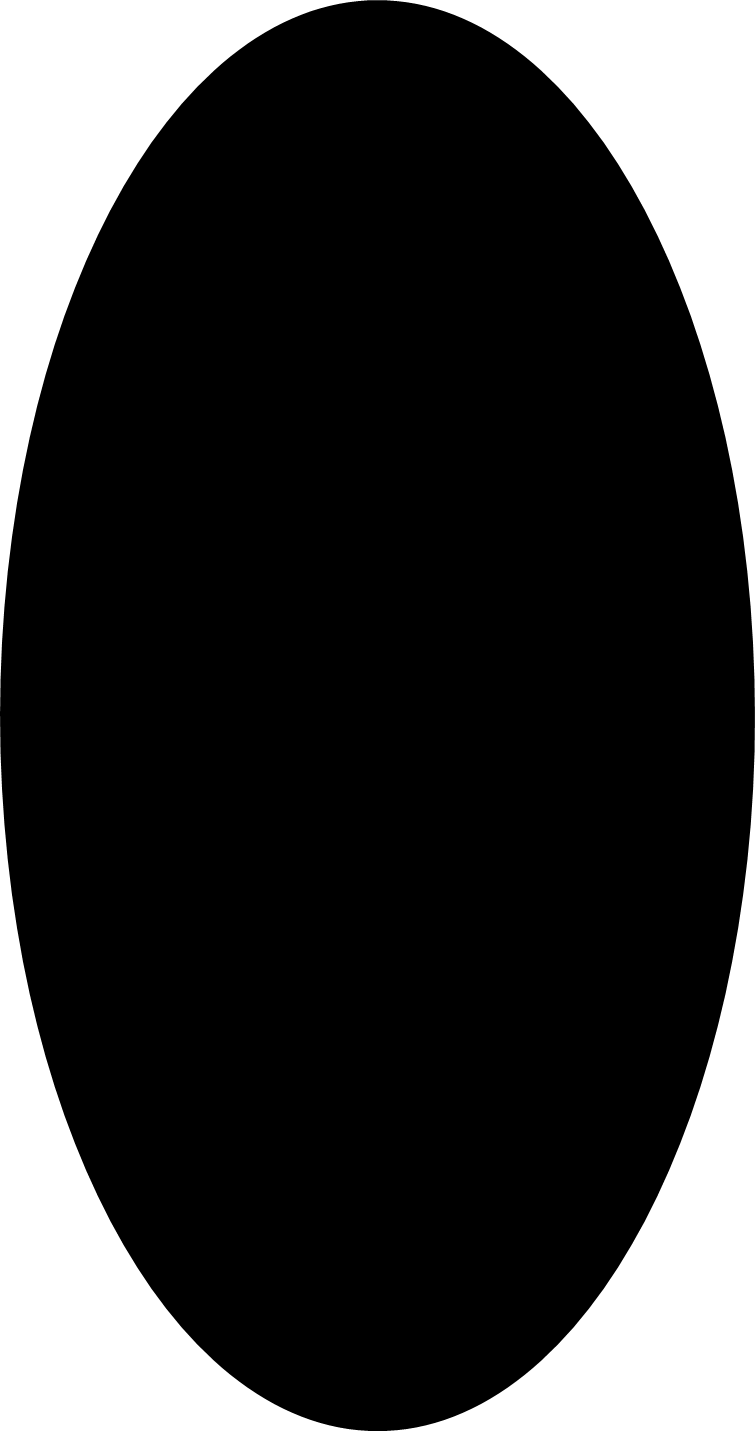 VARHAISKASVATUS
Pilke Kielipolku
Porin englanninkielinen leikkikouluyhdistys ry
ESIOPETUS
Viikarin päiväkoti
PERUSOPETUS
Luokat 1-6: Cygnaeuksen koulu
Luokat 7-9: Porin suomalaisen yhteislyseon koulu PSYL
TOINEN ASTE
Lyseon lukio
KORKEAKOULUTUS
Satakunnan ammatti-korkeakoulu SAMK
Englanninkielinen koulutus
Porissa on tarjolla englanninkielistä opetusta ja koulutusta varhaiskasvatuksesta korkeakoulutukseen.
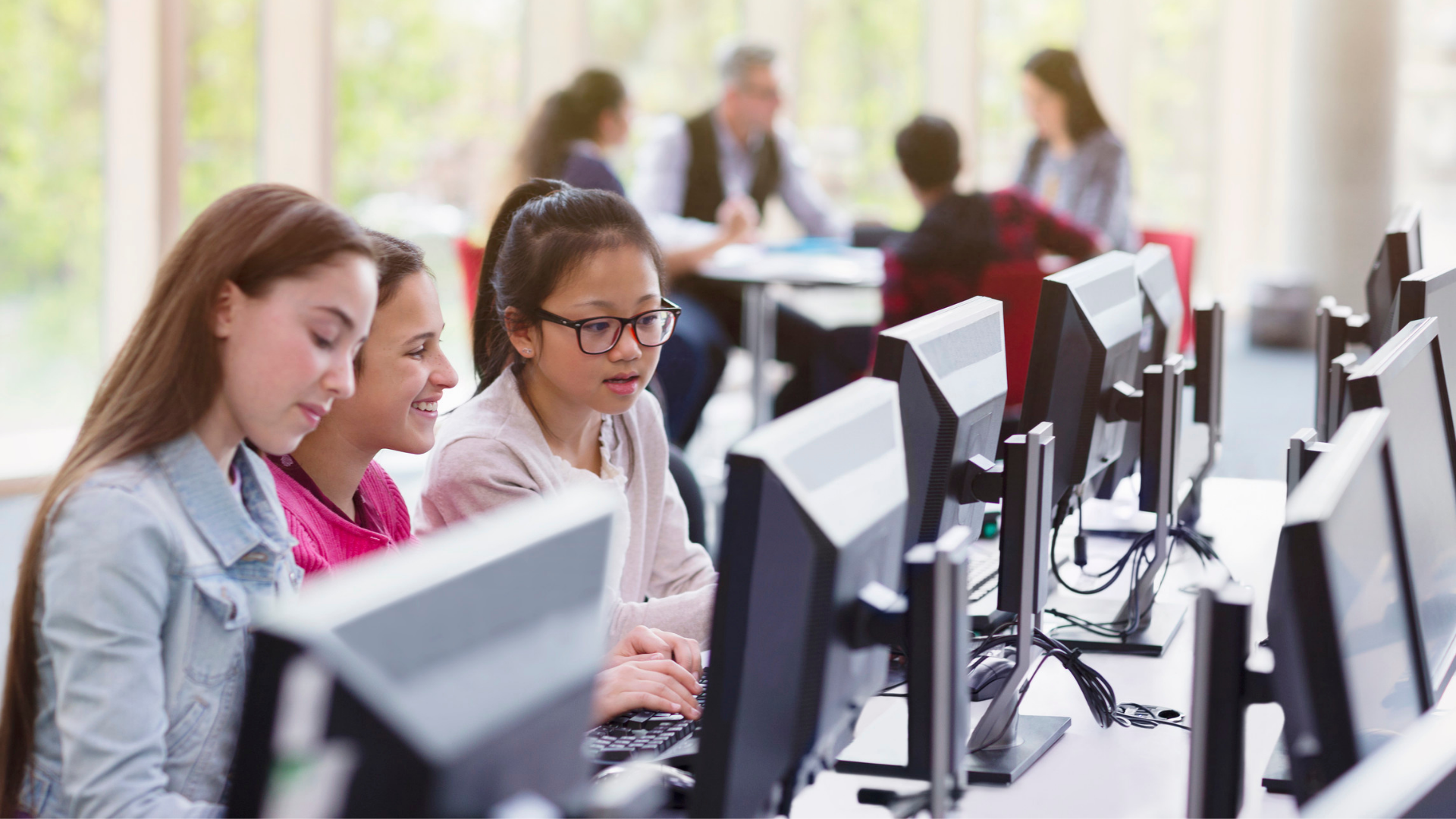 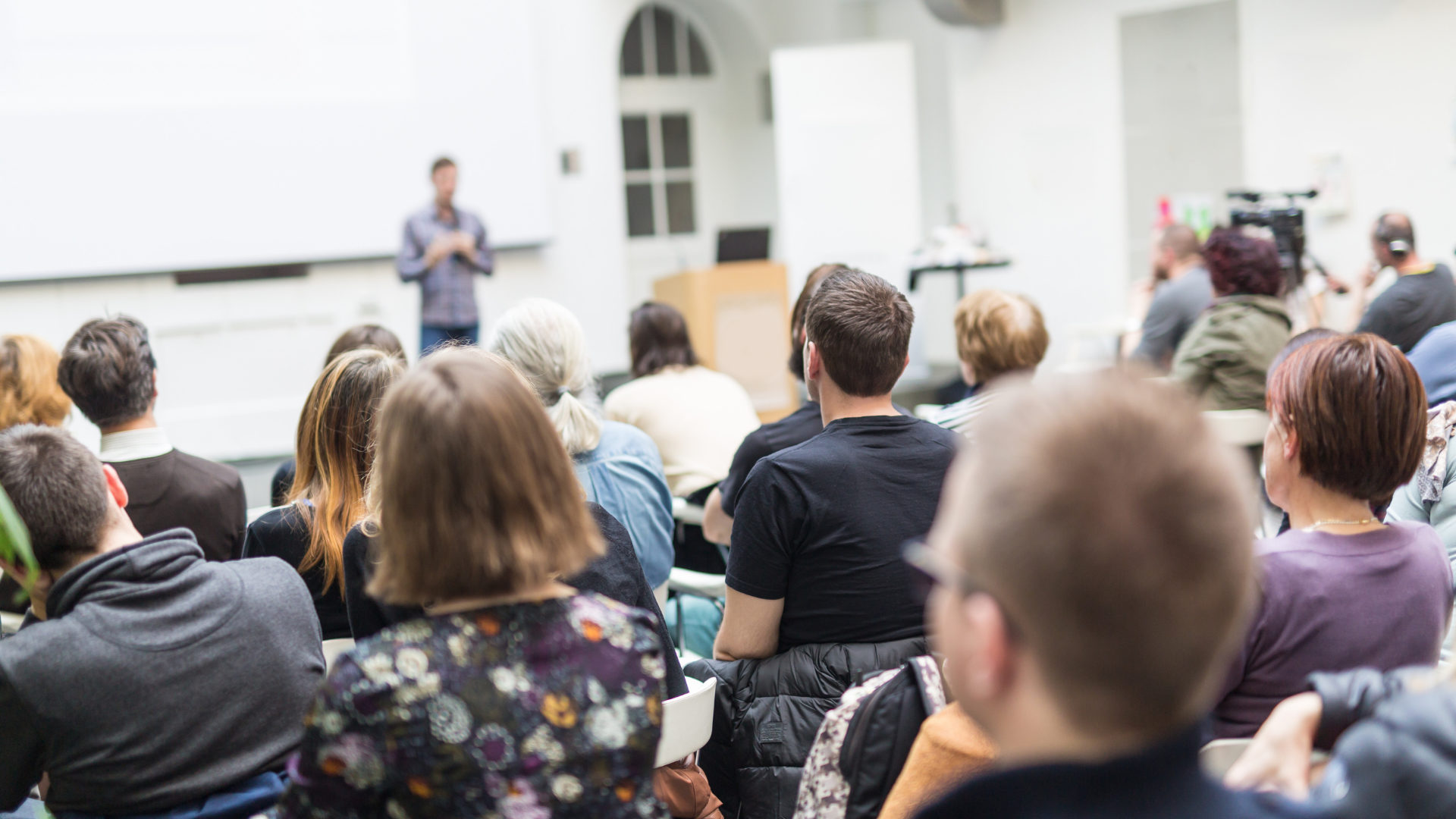 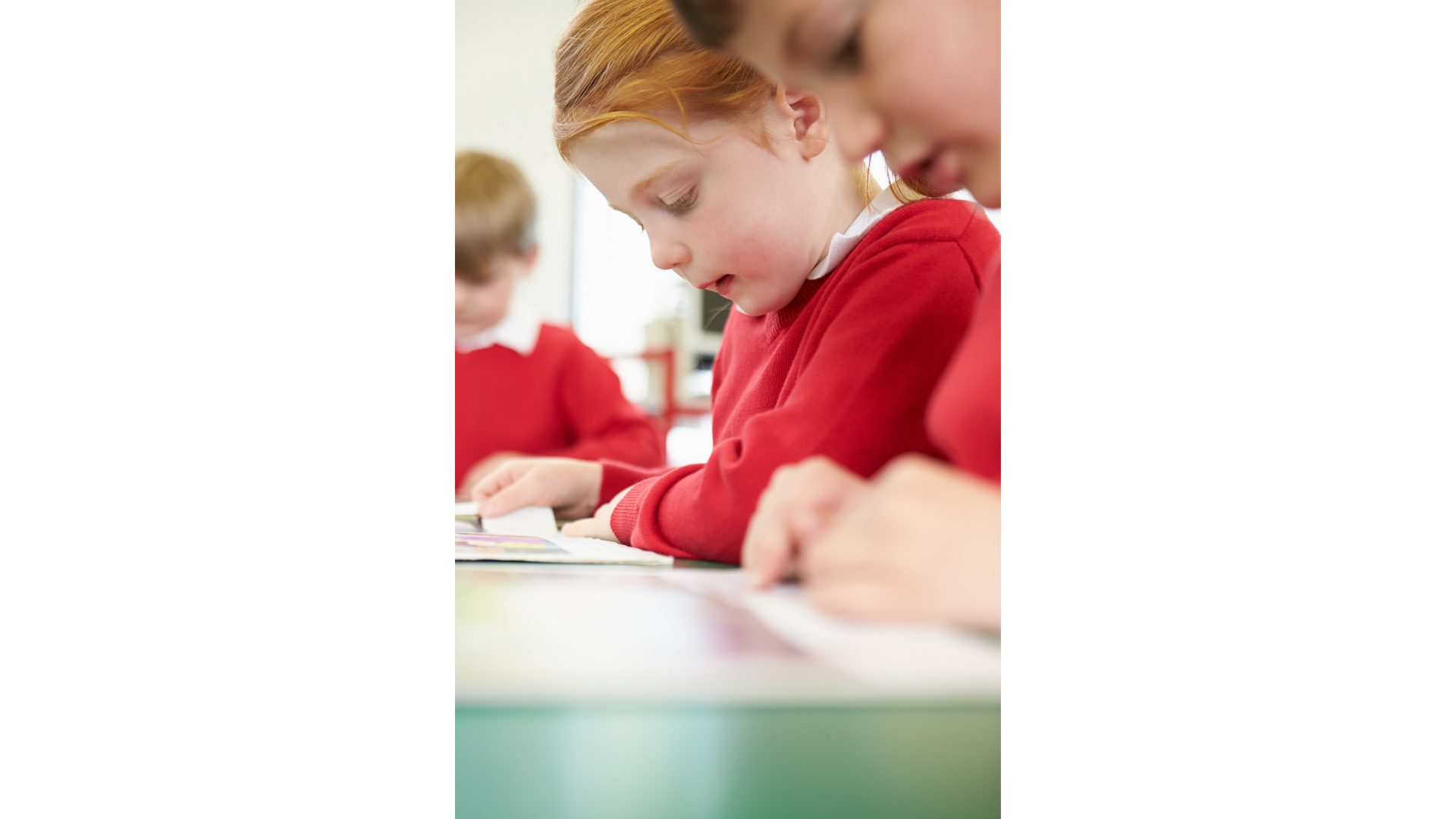 [Speaker Notes: Varhaiskasvatus: 
https://www.pori.fi/kasvatus-ja-koulutus/varhaiskasvatus/yksityinen-varhaiskasvatus

Esiopetus:
https://www.pori.fi/kasvatus-ja-koulutus/varhaiskasvatus/esiopetus/englanninkielinen-esiopetus

Perusopetus:
https://www.pori.fi/painotettuopetus
https://peda.net/pori/perusopetus/koulujen-kotisivut/pl1/cygnaeuksenkoulu/opetus/el
https://peda.net/pori/perusopetus/koulujen-kotisivut/pl7/psyl/opetus/bto3

Toinen aste:
https://www.pori.fi/kasvatus-ja-koulutus/lukiot/porin-lukiot
https://www.pori.fi/kasvatus-ja-koulutus/lukiot/porin-lukiot-ja-erityislinjat/porin-lyseon-lukio/erityislinjat

Korkeakoulutus:
https://www.samk.fi/]
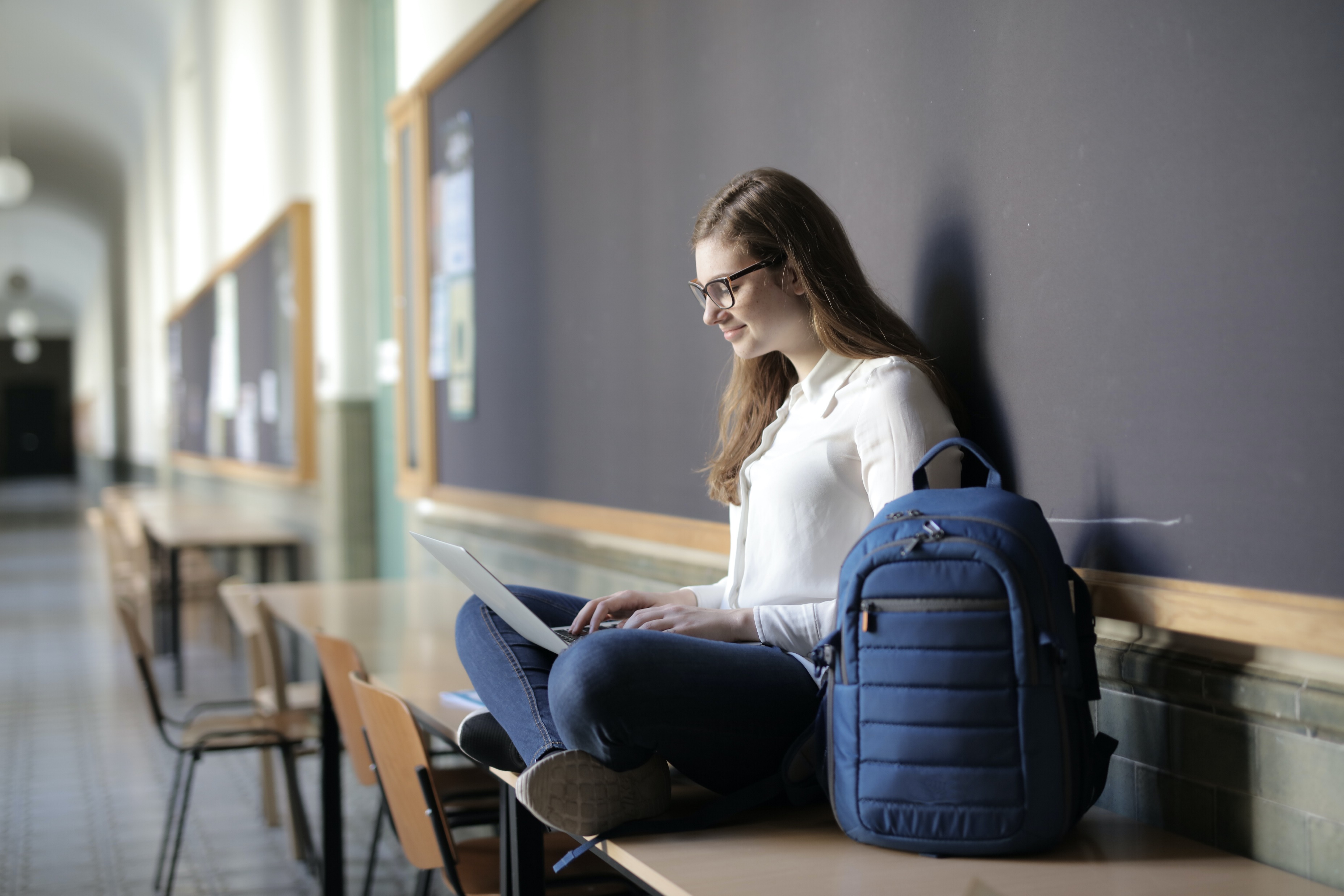 Ruotsinkielinen koulutus
Vuonna 1892 perustettu Björneborgs svenska samskola tarjoaa ruotsinkielistä varhaiskasvatusta, perusopetusta ja lukiokoulutusta Porissa.
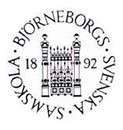 [Speaker Notes: http://www.bjss.fi/]
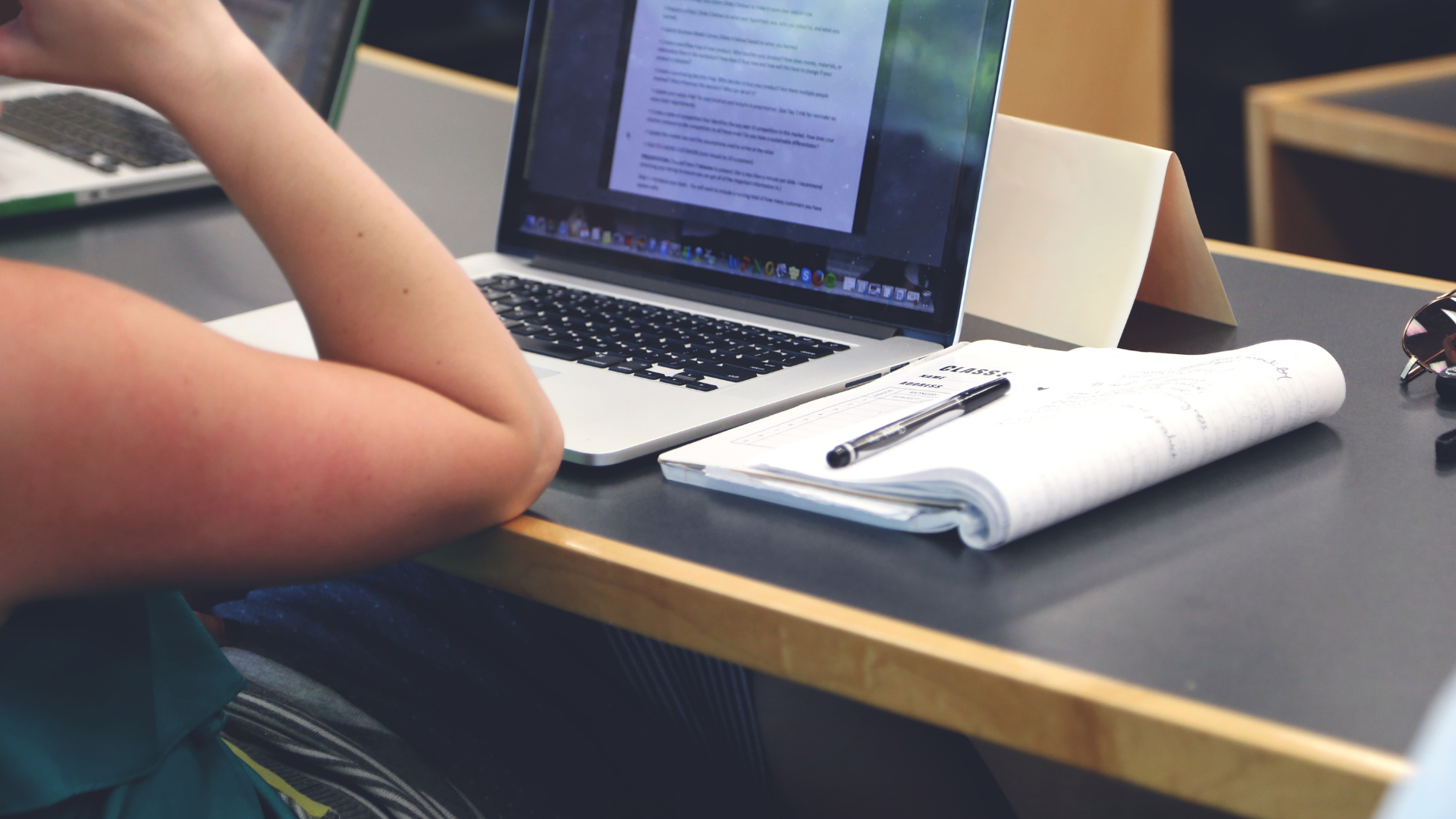 Lukiokoulutus
Satakunnan lukiot tarjoavat opiskelijoilleen runsaasti mahdollisuuksia.Toiset tarjoavat erilaisia diplomeja, toiset ovat erikoistuneet esimerkiksi ilmaisutaitoon tai kansainvälisyyteen.
17 lukiota
[Speaker Notes: >> Björneborgs svenska samskola, Pori>> Eurajoen lukio>> Euran lukio>> Harjavallan lukio>> Honkajoen lukio>> Kankaanpään yhteislyseo>> Kokemäen lukio>> Lauttakylän lukio, Huittinen>> Merikarvian lukio>> Nakkilan lukio>> Pomarkun lukio>> Porin aikuislukio>> Porin lyseon lukio>> Porin suomalaisen yhteislyseon lukio>> Rauman lukio>> Säkylän seudun lukio>> Ulvilan lukio]
Ammatillinen koulutus
Huittisten ammatti- ja yrittäjäopisto

Kankaanpään opisto

Palmgren-konservatorio

Sataedu

Suomen ilmailuopisto

WinNova
Satakunnassa on 6 ammatillista koulutusta tarjoavaa oppilaitosta.

Niistä isoimmat ovat Sataedu ja WinNova.
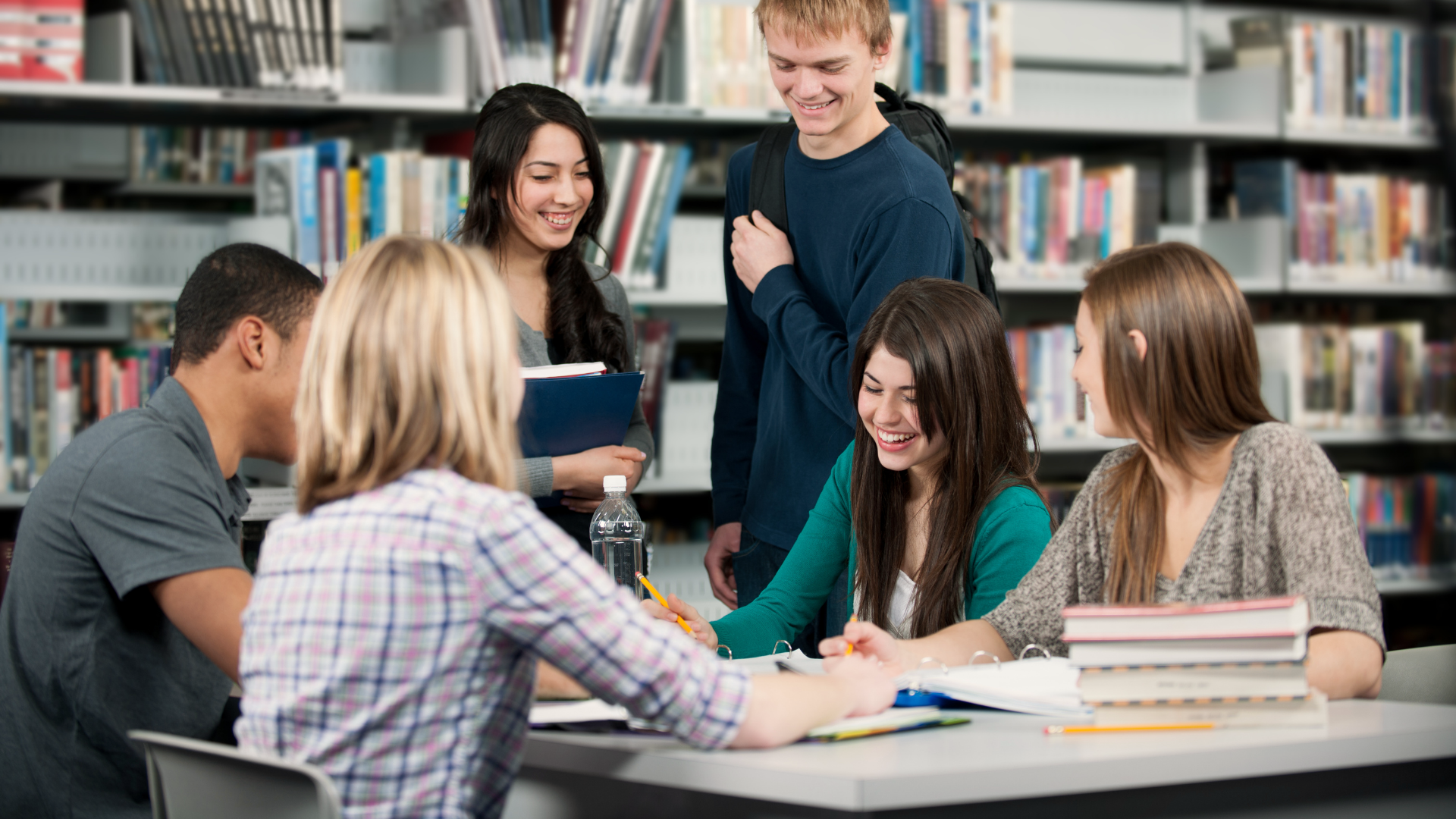 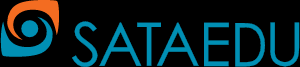 SATAEDU

5000 opiskelijaa
10 toimipaikkaa
WINNOVA

6000 opiskelijaa
5 toimipaikkaa
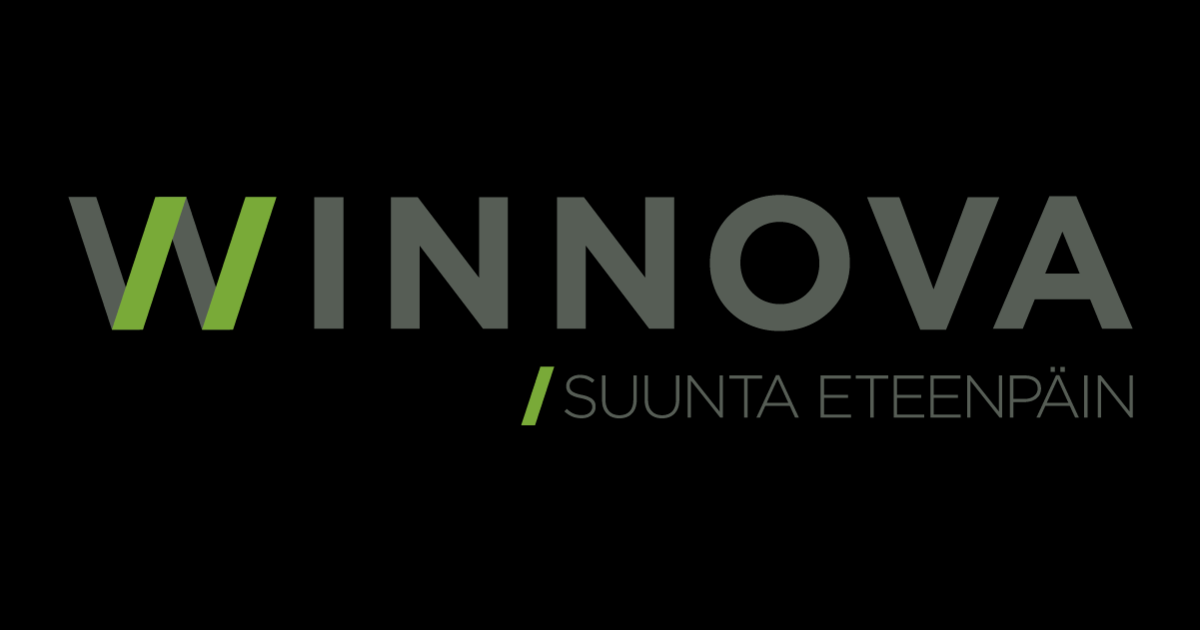 [Speaker Notes: https://sataedu.fi/sataedu/
https://www.winnova.fi/winnova/esittely]
HUITTISTEN AMMATTI- JA YRITTÄJÄOPISTO

500 opiskelijaa
2 toimipaikkaa
PALMGREN-KONSERVATORIO

Porissa sijaitseva musiikkioppilaitos, joka tarjoaa opetusta varhaiskasvatuksesta ammatillisiin opintoihin asti
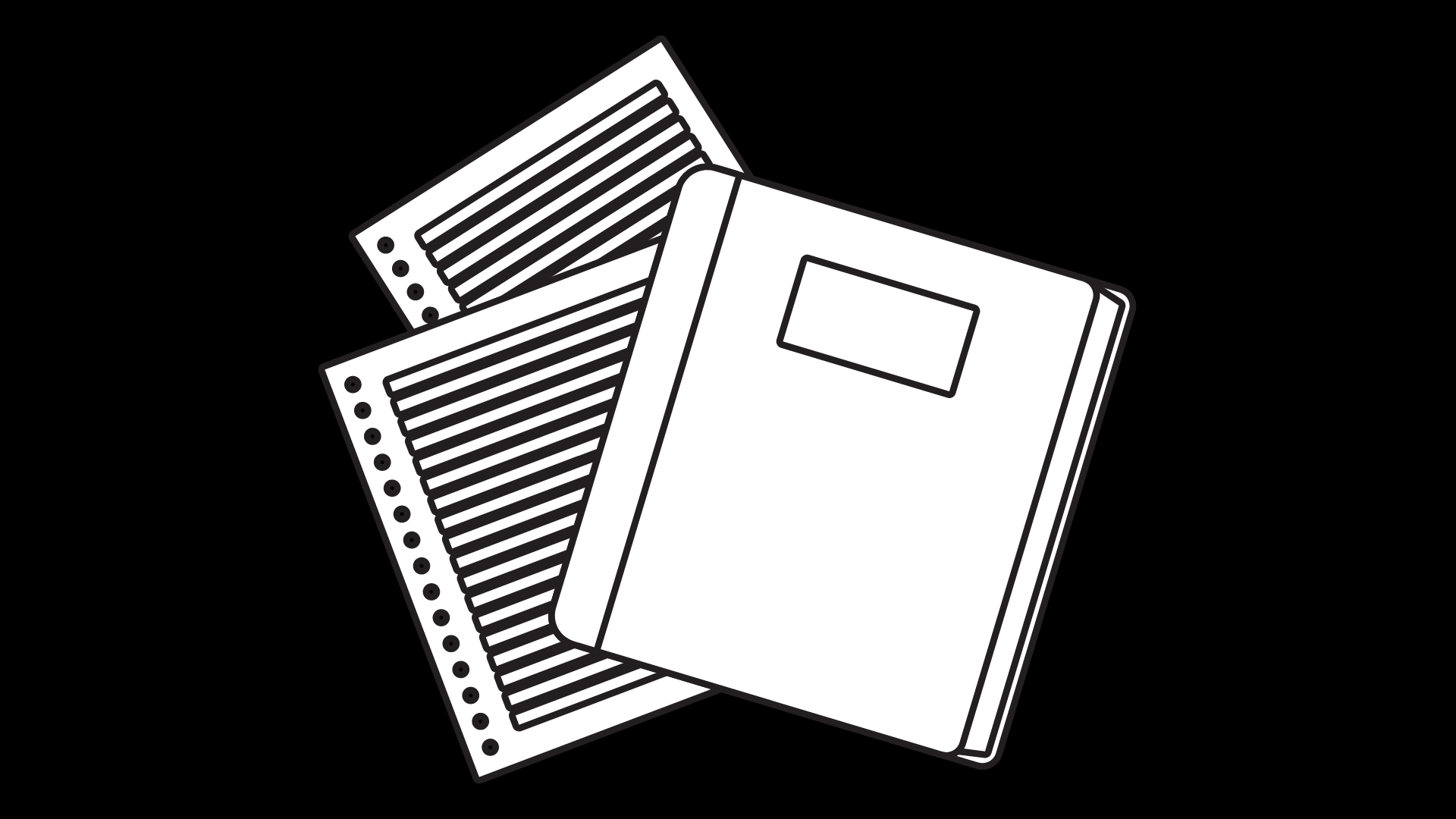 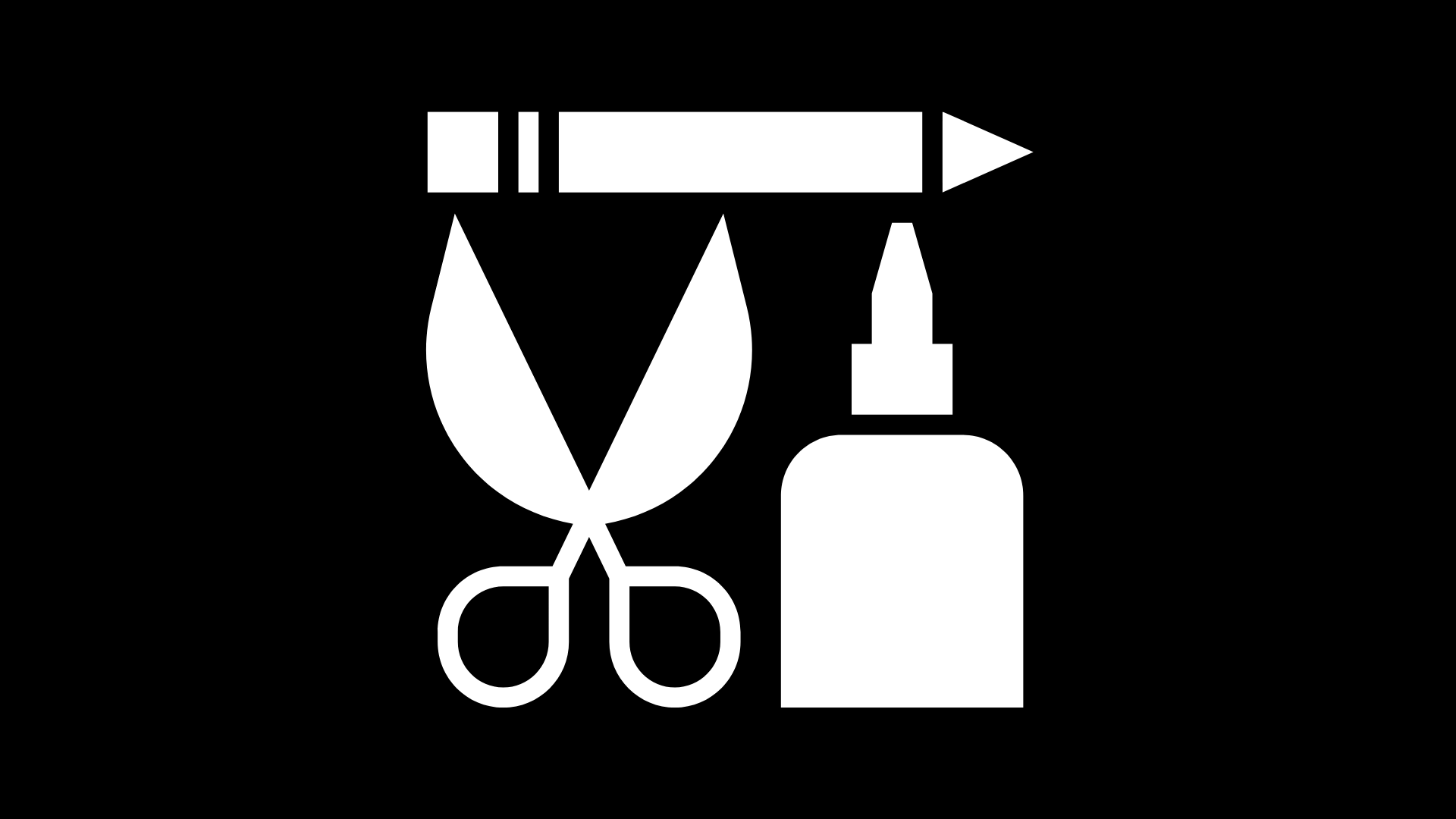 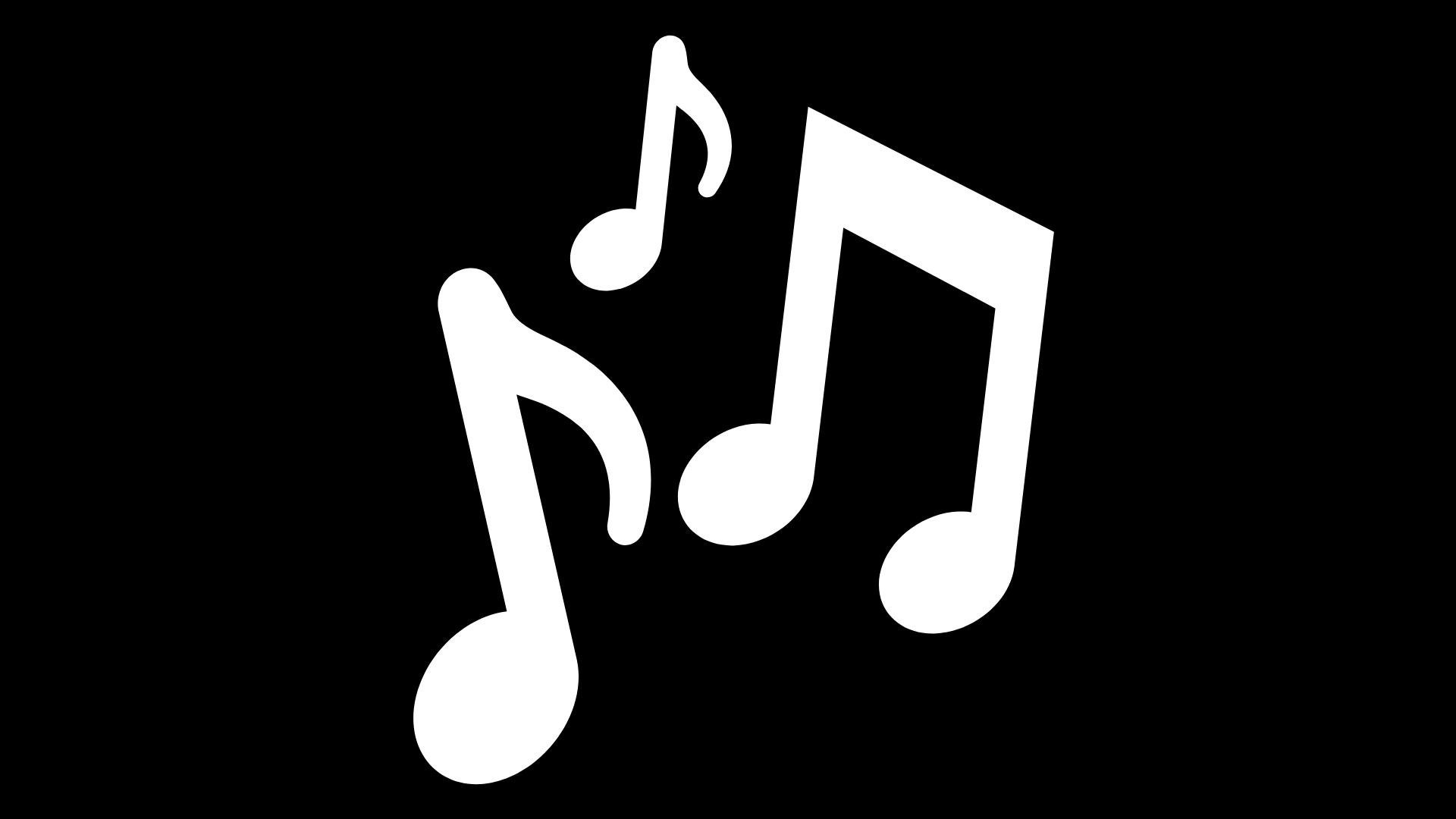 KANKAANPÄÄN OPISTO

Toimintaa vuodesta 1909
Tunnettu kädentaito- ja sisustuskoulutuksistaan
SUOMEN ILMAILUOPISTO

Tarjoaa ammattilentäjän koulutusta Porissa
100 opiskelijaa
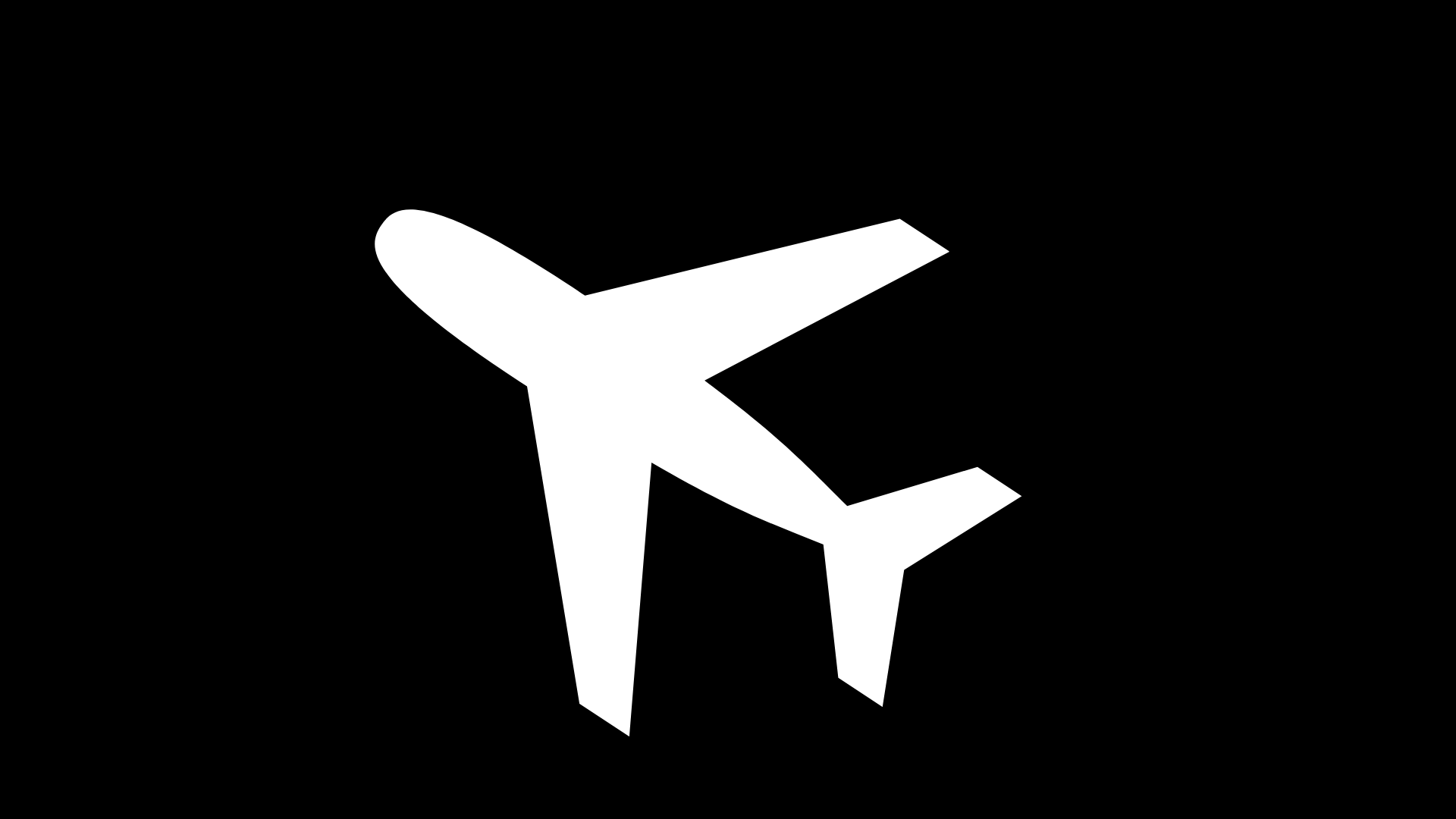 [Speaker Notes: Huittisten ammatti- ja yrittäjäopisto:
https://sasky.fi/oppilaitokset/huittisten-ammatti-ja-yrittajaopisto/

Kankaanpään opisto:
https://www.kankaanpaanopisto.fi/

Palmgren:
https://www.pori.fi/palmgren-konservatorio/esittely

Suomen Ilmailuopisto: 
http://www.finaa.fi/fi/koulutus/ammattilentajan-opinnot/ammattilentaja--atpl.html
http://www.finaa.fi/fi/koulutus/presentaatio-17-10--ja-23-10-2019.html
https://ls24.fi/uutiset/suomen-ilmailuopisto-jatkaa-toimintaansa-porissa]
Korkeakoulut
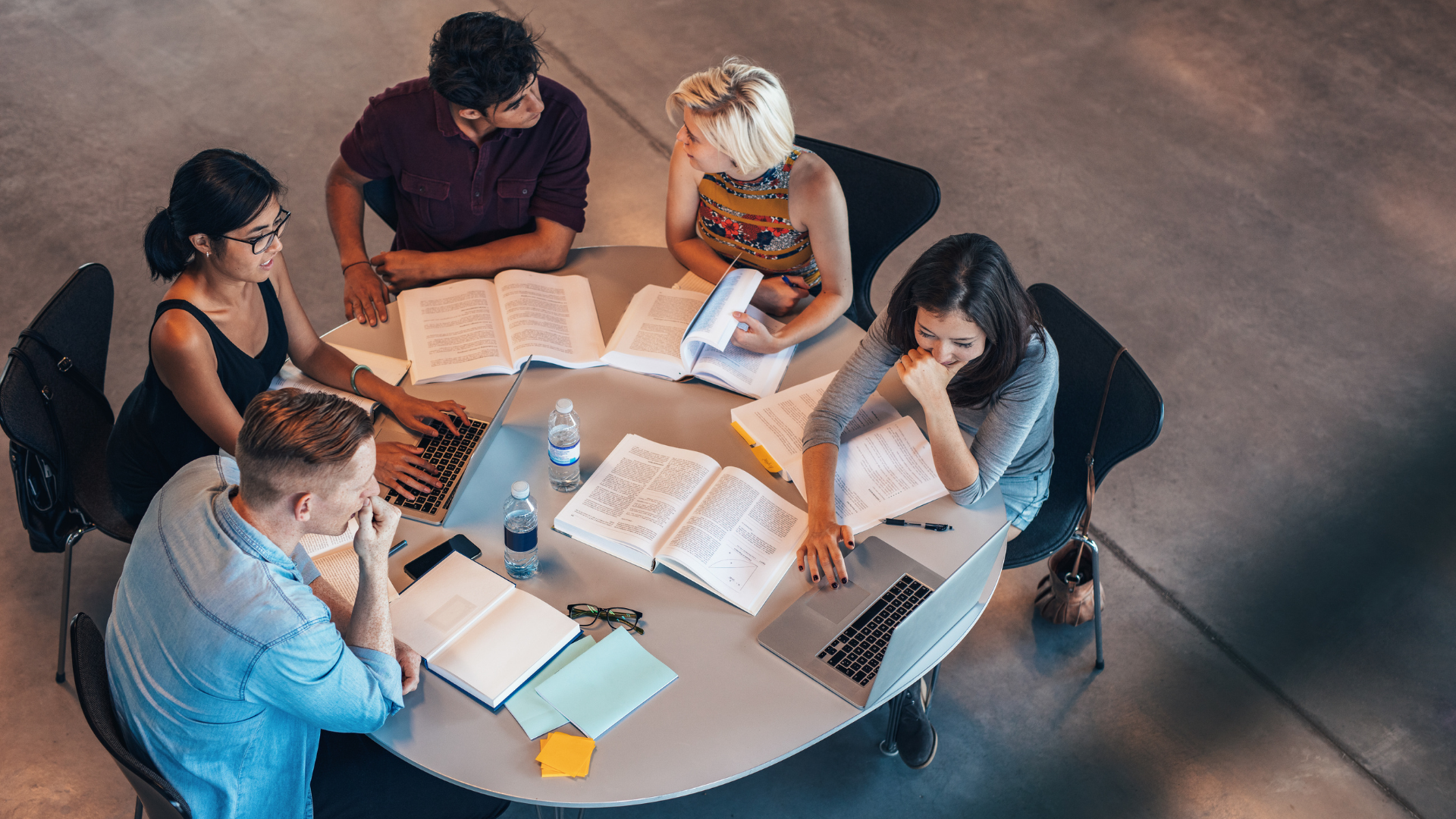 4 korkeakoulua
10 000 opiskelijaa
1500 uutta opiskelijaa vuosittain
[Speaker Notes: http://www.satakunta.fi/nelja-korkeakoulua]
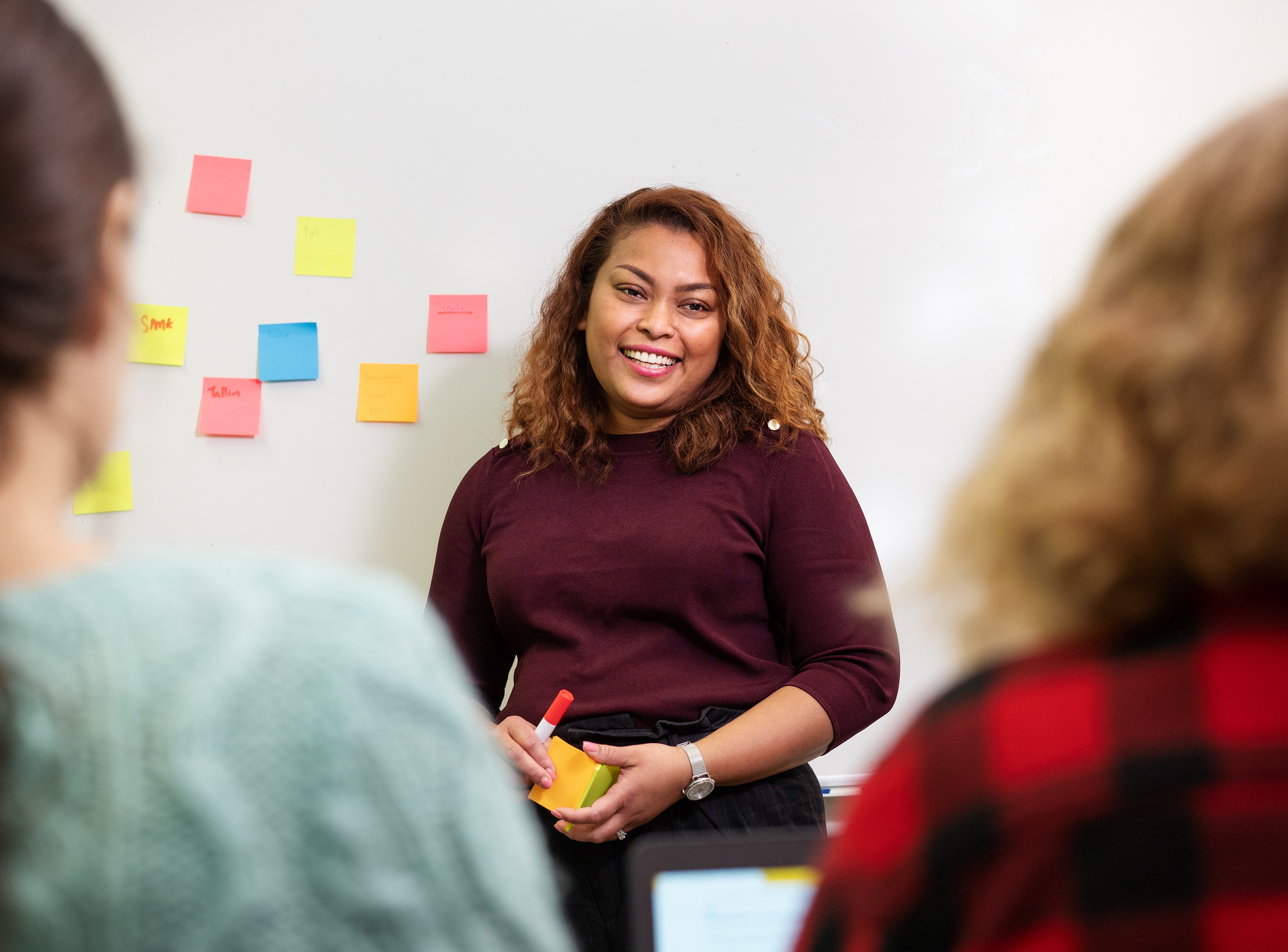 Satakunnan ammattikorkeakoulu SAMK
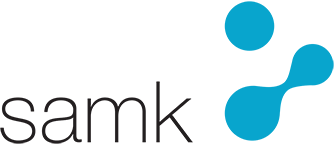 SAMK on noin 6000 opiskelijan ja 400 työntekijän korkeakoulu. 
SAMK:n ammattikorkeakoulututkinnot:
Insinööri
Merikapteeni
Fysioterapeutti
Sairaanhoitaja
Lisäksi SAMK:ssa on lukuisia ylempiä ammattikorkeakoulututkintoja.
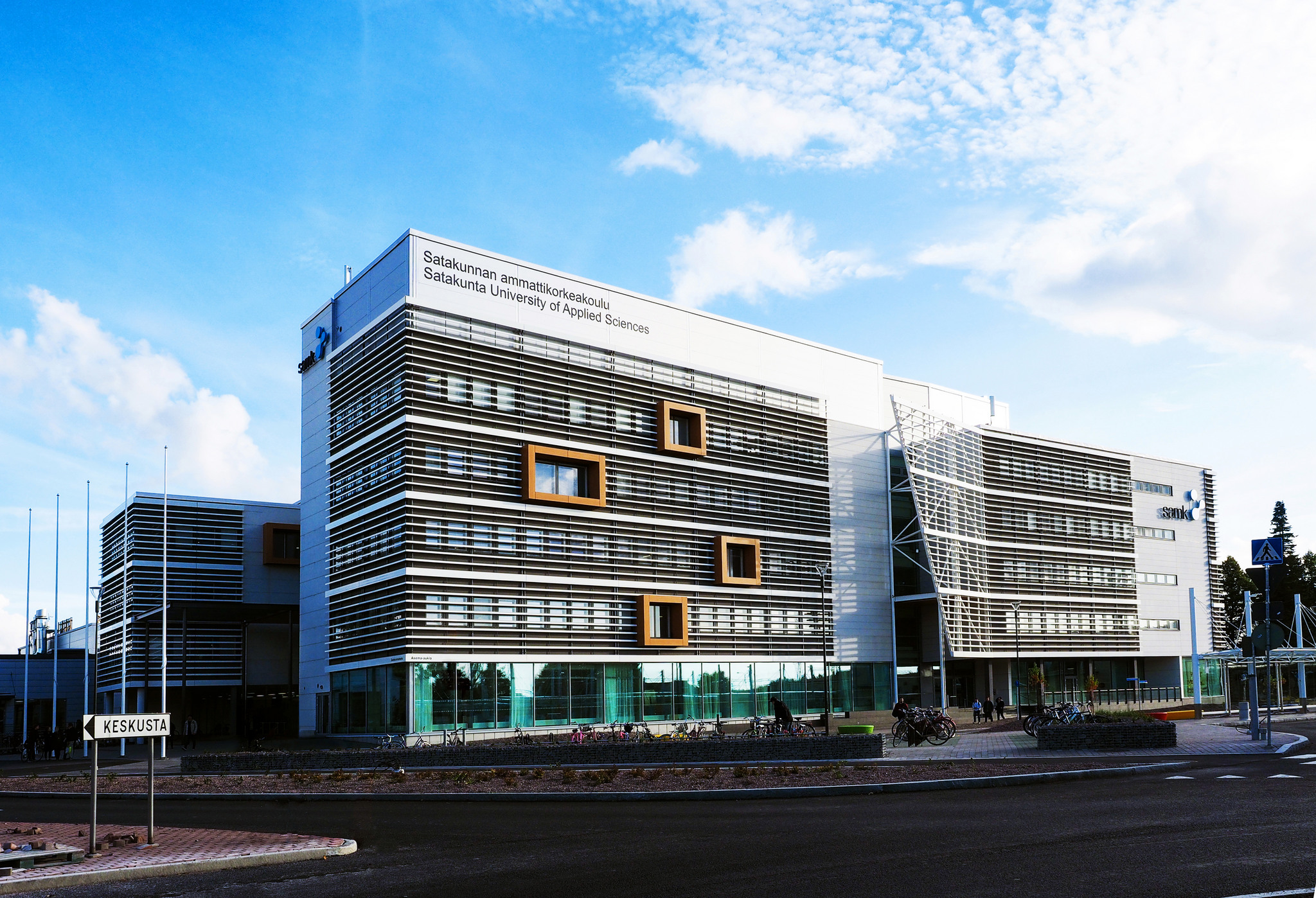 SAMK / Veera Korhonen
Sosionomi
Restonomi
Tradenomi
Kuvataiteilija
SAMK / Veera Korhonen
[Speaker Notes: https://www.samk.fi/
https://www.samk.fi/tietoa-meista/#samklukuina]
2019
SAMK lukuina
4 


paikkakuntaa:
Pori, Rauma, Huittinen & Kankaanpää
39
koulutusta
[Speaker Notes: https://www.samk.fi/tietoa-meista/#samklukuina]
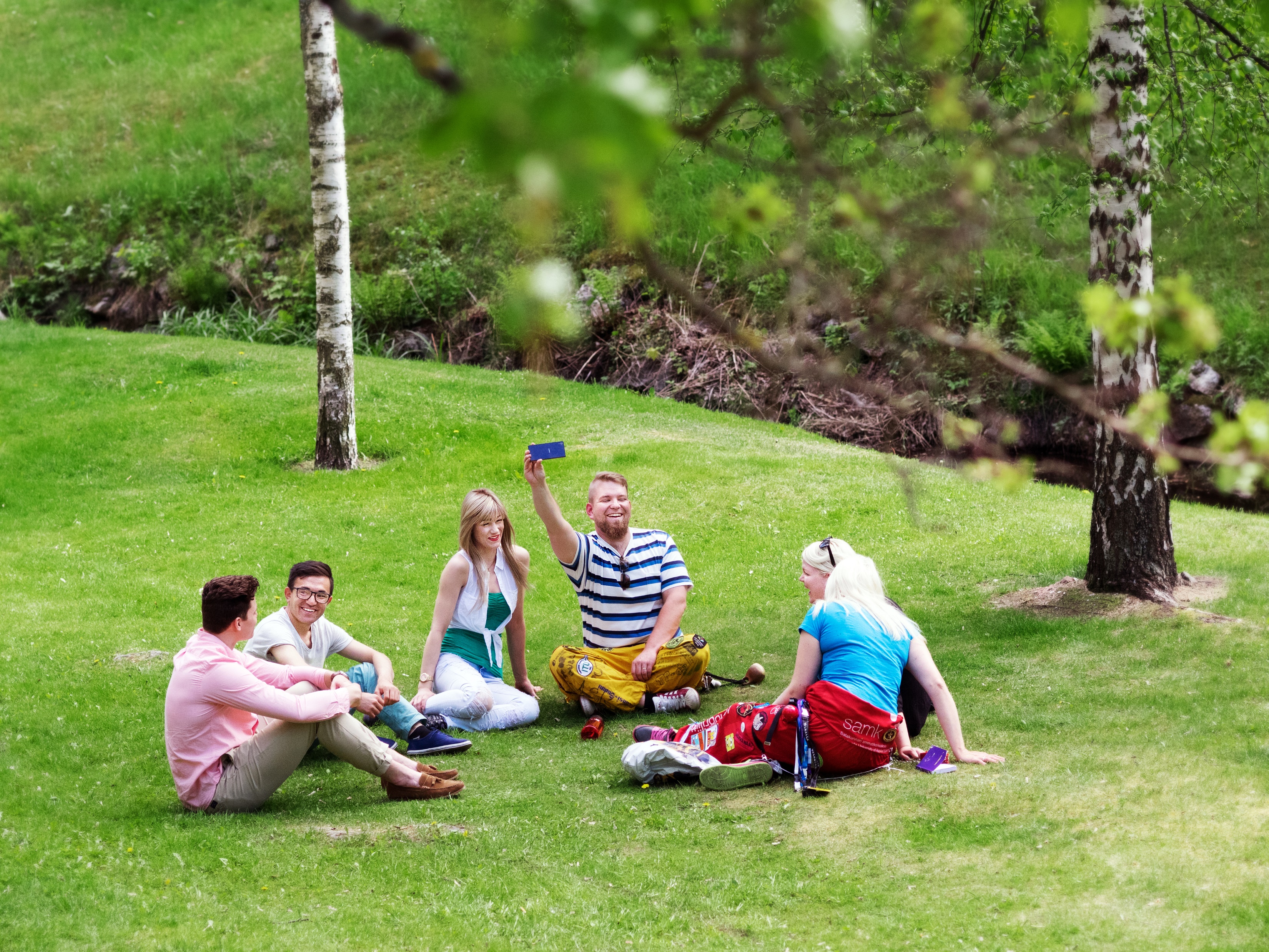 60 kansalaisuutta
130 kansainvälistä vaihto-opiskelijaa
150 SAMKilaista vaihdossa ulkomailla
200 kansainvälistä kumppanikorkeakoulua
SAMK / Veera Korhonen
[Speaker Notes: https://www.samk.fi/tietoa-meista/#samklukuina]
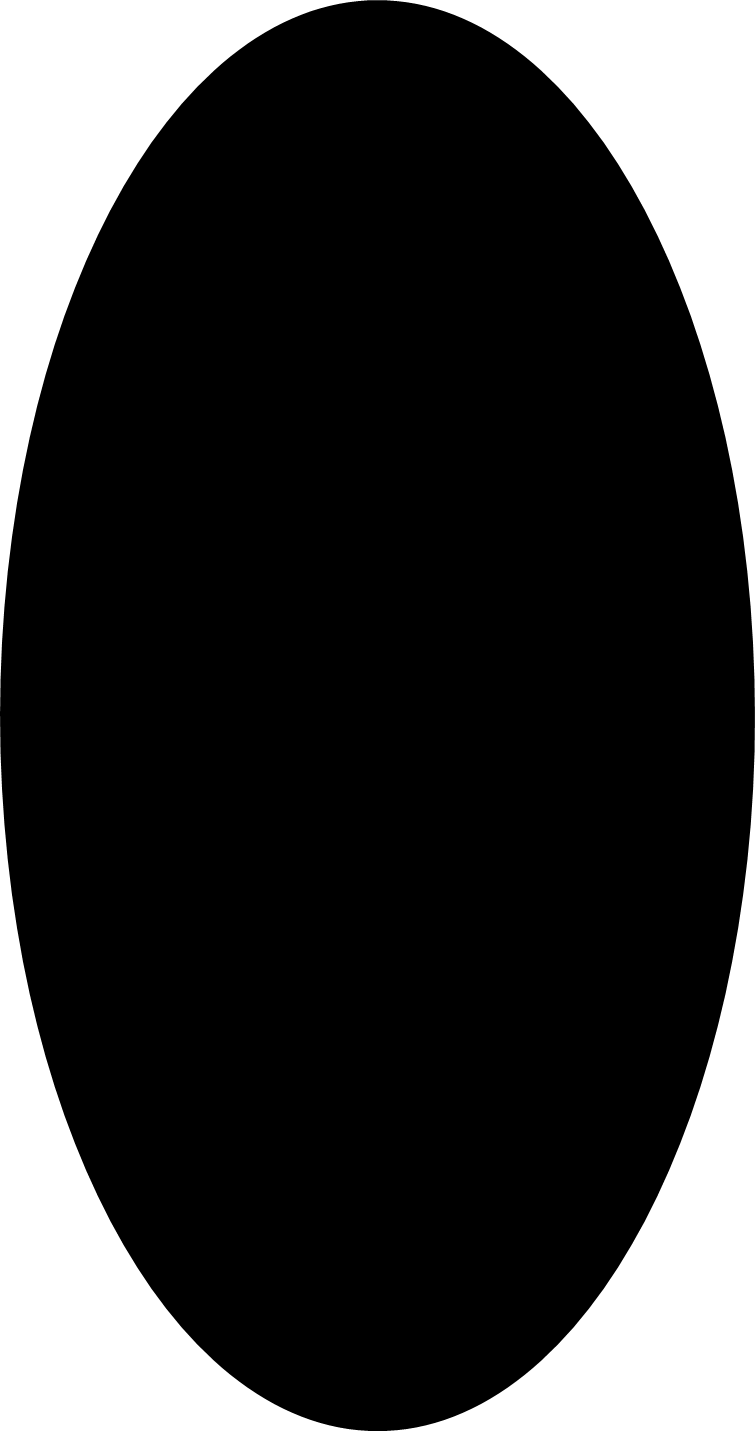 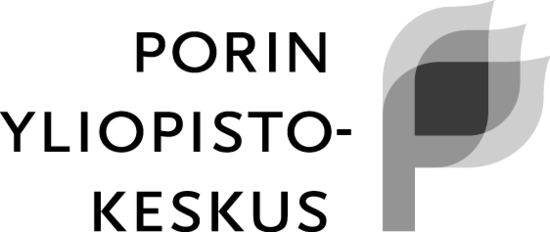 Porin yliopistokeskus
2 yliopistoa

1400 opiskelijaa

150 asiantuntijaa
Porin yliopistokeskuksessa toimii Tampereen ja Turun yliopistojen yksiköitä.
Tampereen yliopisto – tekniikka, talous & yhteiskuntatieteet
Turun yliopisto – kauppatieteet, kulttuuri, merenkulku & lääketiede
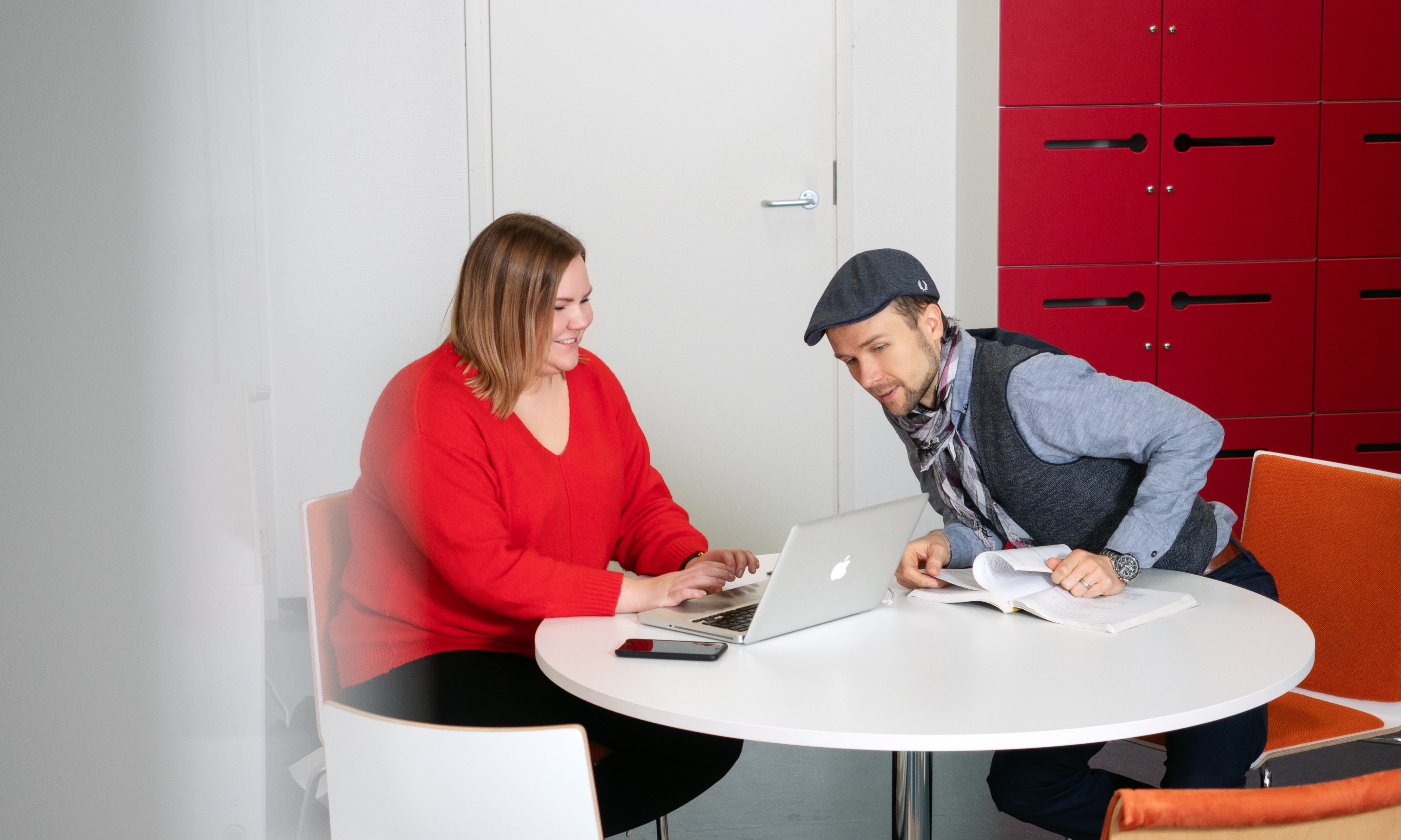 Porin yliopistokeskus / Veera Korhonen
[Speaker Notes: https://www.ucpori.fi/
https://www.tuni.fi/fi/tutustu-meihin/porin-yksikko-tampereen-yliopisto]
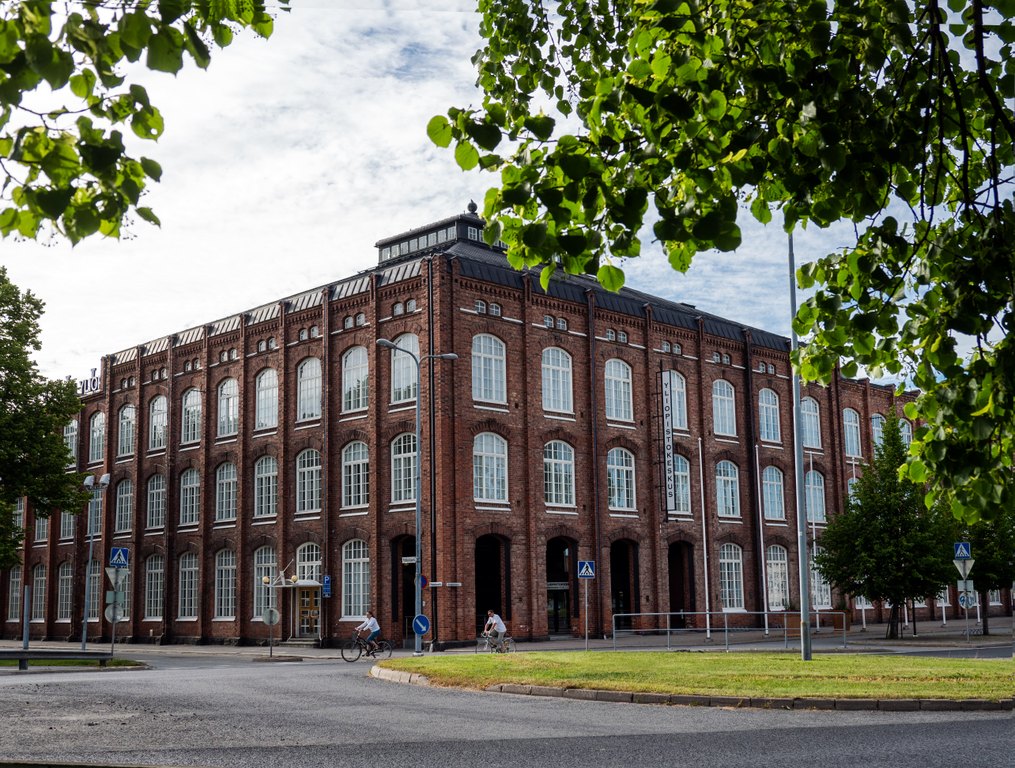 Porin yliopistokeskuksessa voi opiskella seuraavat tutkinnot:
Diplomi-insinööri
Humanististen tieteiden kandidaatti ja filosofian maisteri
Kauppatieteiden maisteri ja kandidaatti
Yhteiskuntatieteiden kandidaatti ja maisteri
Porin yliopistokeskus / Veera Korhonen
[Speaker Notes: https://ucpori.fi/fi-fi/hae-opiskelemaan/tutkinto-opiskelu/53/]
1
Porin opetusterveyskeskus
ENSIMMÄINEN opetukseen ja tutkimukseen suunniteltu terveyskeskusPohjoismaissa
Porin yliopistokeskuksessa toimii myös opetusterveyskeskus, jota hallinnoi Turun yliopiston lääketieteellinen tiedekunta.Opetusterveyskeskuksessa annetaan tutkimukseen perustuvaa opetusta lääketieteen opiskelijoille. Opiskelumuotoina ovat vastaanottotyön harjoittelu potilailla ja pienten toimenpiteiden suorittaminen.
[Speaker Notes: https://www.ucpori.fi/porin_opetusterveyskeskus
https://www.utu.fi/fi/yliopisto/laaketieteellinen-tiedekunta/porin-opetusterveyskeskus]
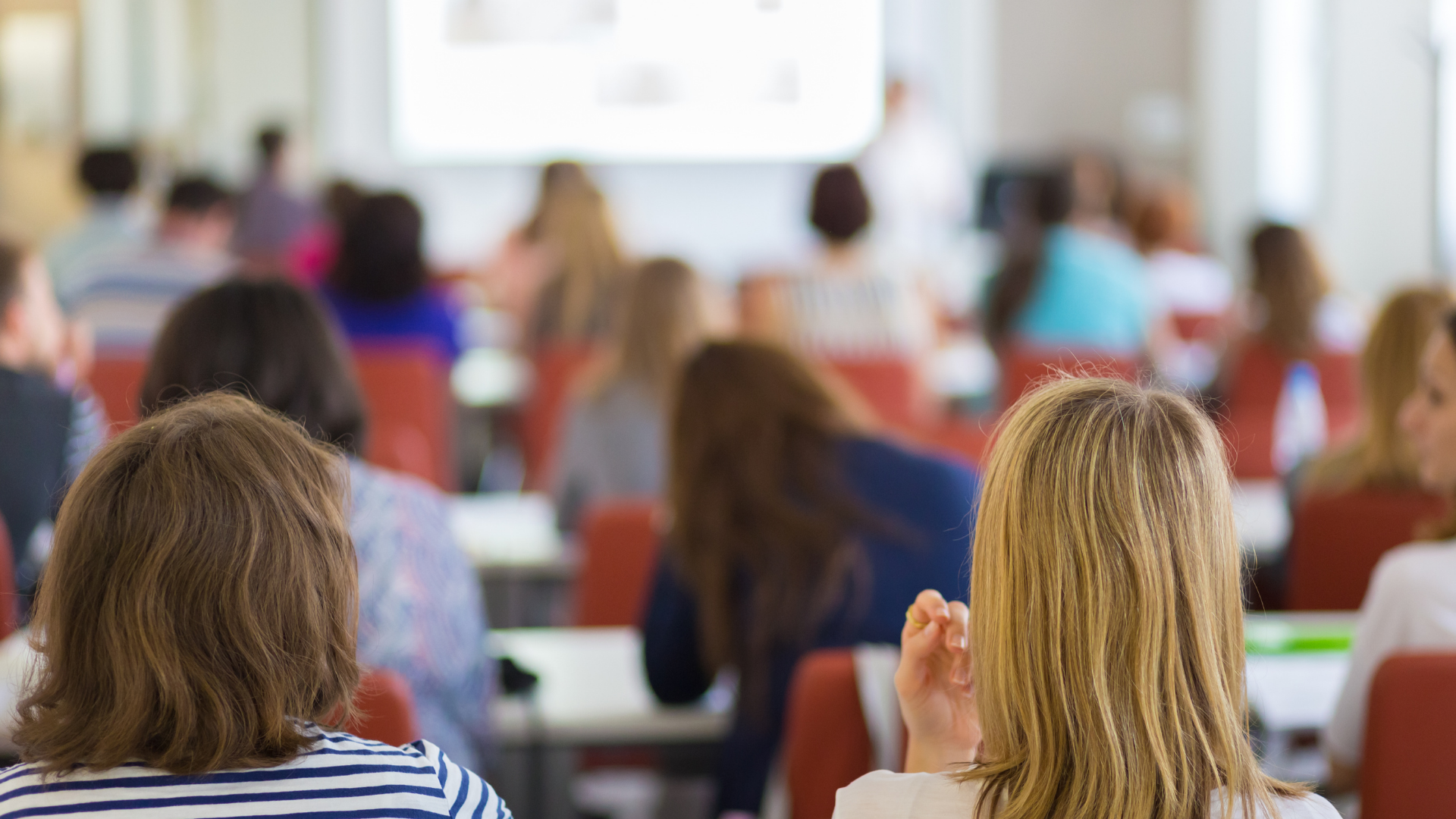 Turun yliopiston kampus Raumalla
Raumalla sijaitsee kasvatustieteiden tiedekuntaan kuuluva opettajankoulutuslaitos ja Merenkulkualan koulutus- ja tutkimuskeskuksen toimipiste.
Kampuksen tutkinto-ohjelmat:Käsityön aineenopettajaLuokanopettajaVarhaiskasvatuksen opettaja
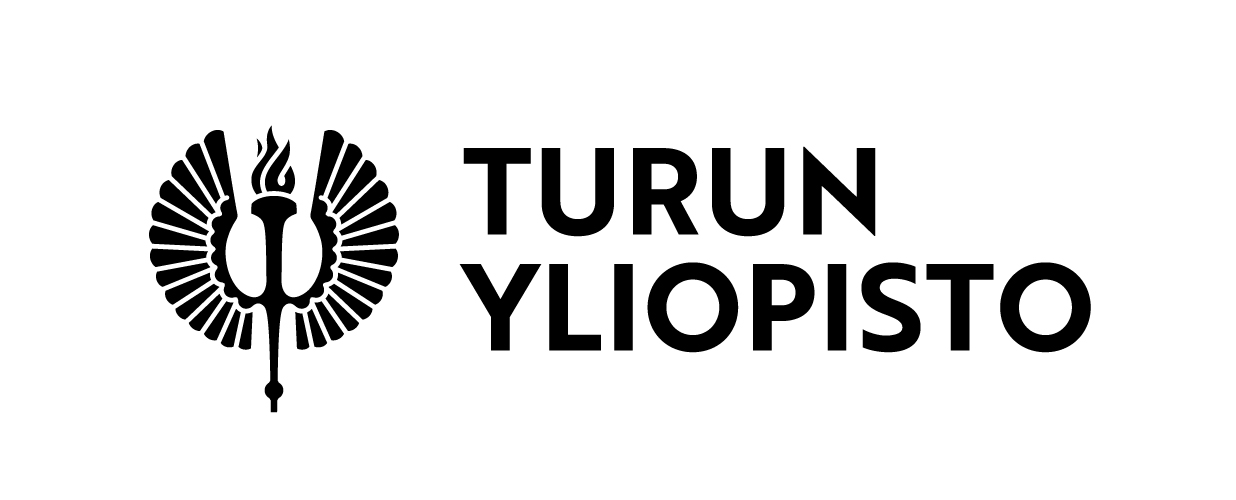 [Speaker Notes: https://www.utu.fi/fi/yliopisto/rauman-kampus]
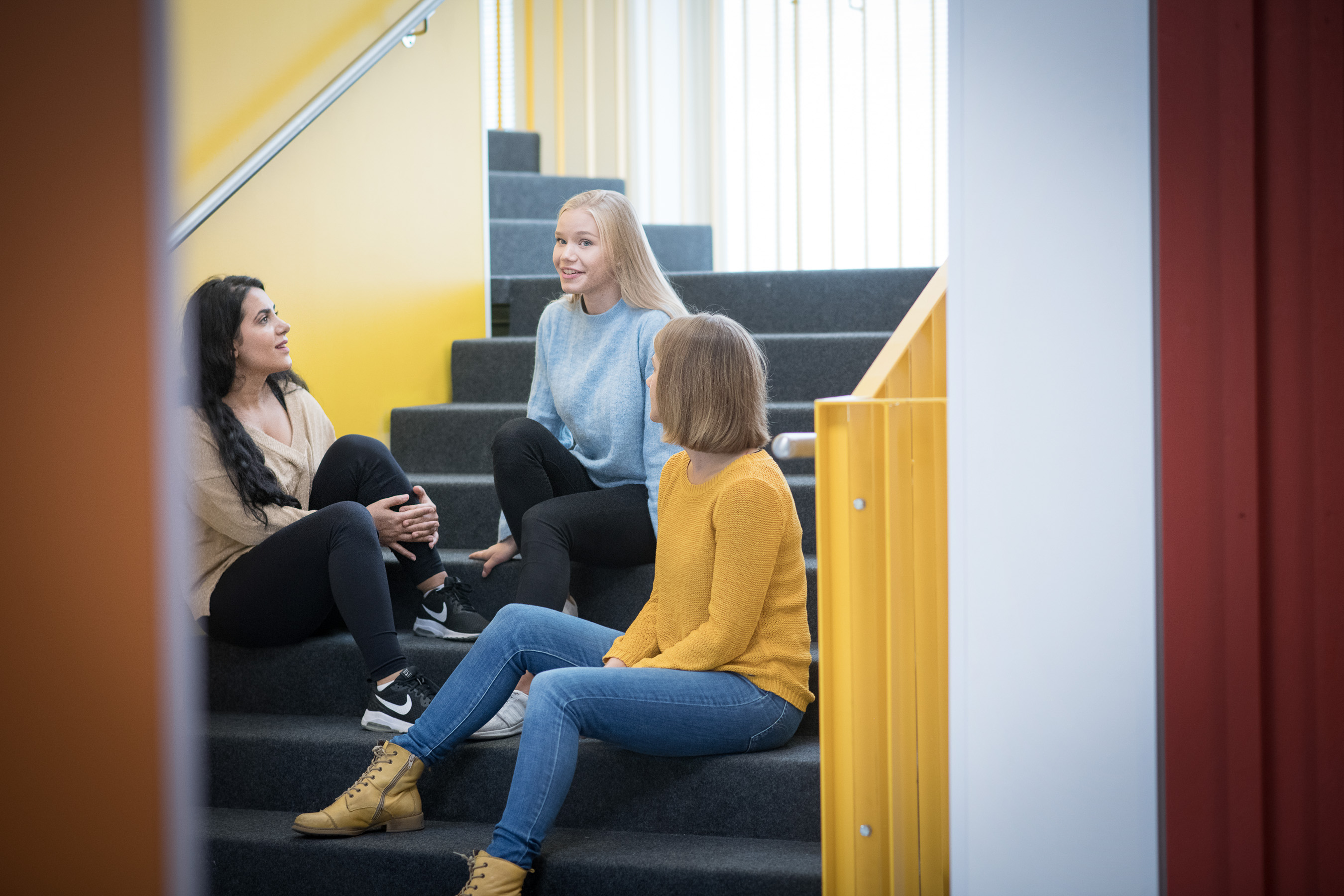 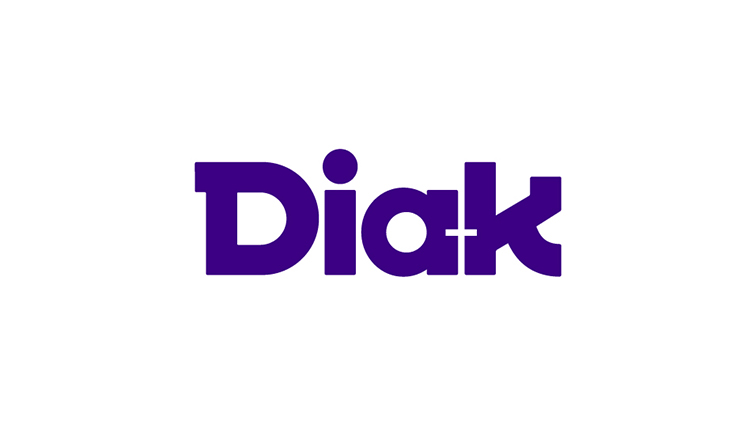 Diakonia-ammattikorkeakoulu Diak
Diak on Suomen suurin sosiaalialan ammattikorkeakoulutuksen järjestäjä. Diakin Porin yksikössä voi opiskella sosionomiksi, sairaanhoitajaksi tai tulkiksi.
500 opiskelijaaPorin yksikössä
Diakonia-ammattikorkeakoulu / Meeri Utti
[Speaker Notes: Yleistä:
https://www.diak.fi/

Porin yksikkö:
https://www.diak.fi/diak/kampukset/pori/

Opiskelijamäärä:
https://www.diak.fi/diak/organisaatio/]
Porin prikaati
Porin prikaati kouluttaa yhtä maavoimien erikoisjoukoista: Suomen kansainvälistä valmiusjoukkoa (SKVJ).
4000 varusmiestä
1000 rauhanturvaajaksi koulutettavaa vuodessa
2 toimipaikkaa
[Speaker Notes: https://maavoimat.fi/porin-prikaati]